Leaving Cert Guidance Studying in the UK – UCAS Studying in Europe - EUNICAS
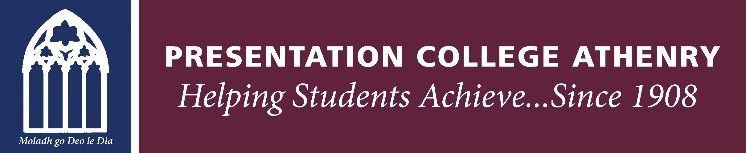 UCAS Key Points
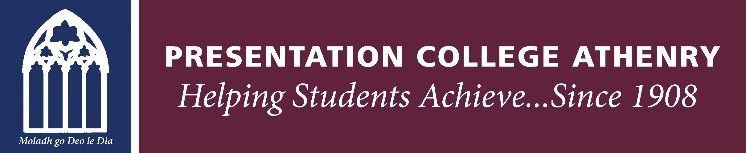 UK College application system covering England, Northern Ireland Wales and Scotland.
( Universities and Colleges Admissions Service)
Fees

England - Maximum of £9,250 per year
Wales - Maximum of £9,000 per year
Northern Ireland – Maximum £3,925 
Scotland – Part Fee / Free for ‘Irish/EU’ Citizens 
	(Funded by Students Awards Agency Scotland)

Grants
Irish awarded SUSI Maintenance Grants will follow you to Scotland!
If applying.  Apply to Scotland.
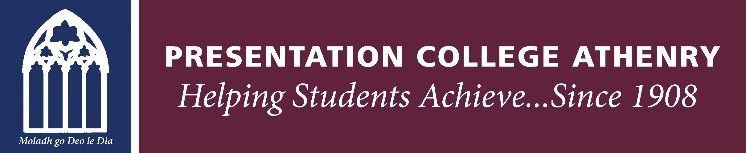 UCAS Key Points
Sample Courses and Fees
Diagnostic Radiography – Scotland (£2000 pa fees)
Applying to 3rd Level Colleges in UK via UCAS
Dietetics – Ulster (£3999 pa fees)
Engineering – Wales (£9000 pa fees)
English and History – England (£9000 pa fees)
Courses noted are given as examples only.
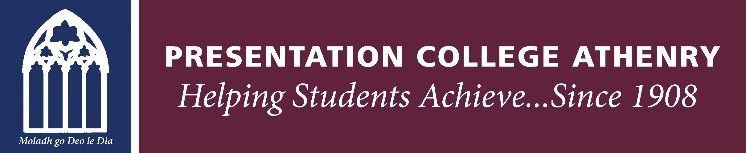 UCAS Key Points
Application Dates

By 15th January for most courses except:

All Oxford/Cambridge Courses and generally Medicine/Veterinary/Dentistry elsewhere
(Closed 15th October)

Notification Date

31st March.  Accept 2nd May.
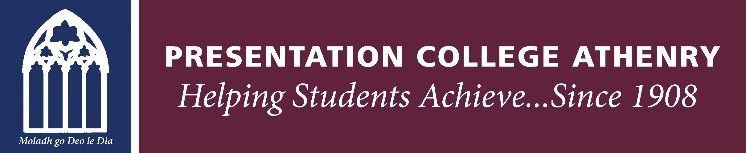 UCAS Key Points
How many Courses can I apply for?

5

Anything else?

You will need to write a detailed general personal statement about why you want to study the course.

Reference?

Yes
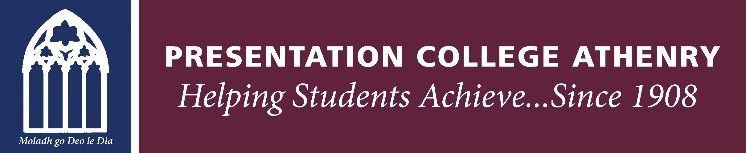 UCAS Key Points
Have past Pres students studied abroad?

Yes.  Typically Radiography in Scotland.

Where and How do I apply?

Tell your guidance counsellor and he/she will assist you with the (lengthy) process of registration and application at www.ucas.com

Only Apply if after careful consideration.
Many students decide not to apply to UCAS for this reason.  The one or two that apply each year receive an offer and they generally accept it.
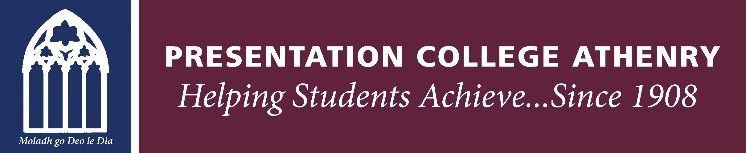 Guidance – E UNI C A S
The EUNICAS Application Process:
Applying to 3rd Level Colleges in Europe
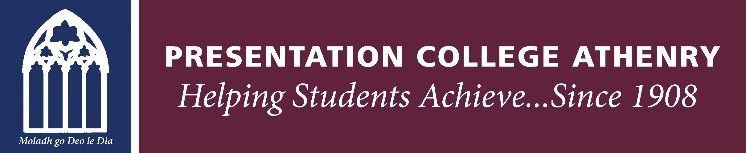 Guidance - EUNICAS
The EUNICAS Application Process:
Why study in Europe?
Applying to 3rd Level Colleges in Europe
Programmes are taught in English

lectures are in English
books are in English
projects are in English
…and all of your classmates ….. wherever they come from …… are fluent in English. 

The language of employment - in Science, IT, Engineering and Business - is increasingly English, so many local students are now studying through English, to boost their own employment prospects.
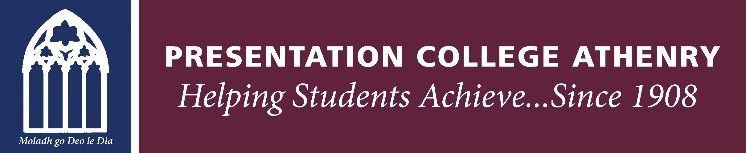 Guidance - EUNICAS
The EUNICAS Application Process:
Places are available

Wide range of disciplines:, including Health Sciences, Arts & Humanities, Life Sciences, Social Sciences, Engineering & IT and Business.

Realistic Entry requirements

Entry requirements are invariably lower, often significantly, than those being set by Irish and UK universities. 

This is not a reflection of quality. 

Nine Dutch universities are higher-ranked than Trinity College, Dublin.
Applying to 3rd Level Colleges in Europe
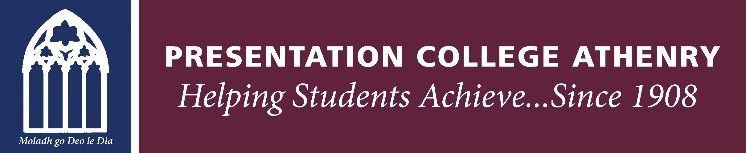 Guidance - EUNICAS
The EUNICAS Application Process:
Free or Low Fees

The cost of attending many universities is often much lower than registering for an equivalent programme in Ireland or the UK. 

There are no fees for UK and Irish students studying in the four Scandinavian countries, or Germany. 

In the Netherlands, fees are just over €2000 pa. 

Fees are also low in Italy. 

In addition, where there are fees, some countries offer Tuition Fee Loans, which cover these fees, with generous repayment terms. Other countries, subject to conditions, offer loans or grants to contribute to living expenses. Irish students who are qualified for Maintenance Grants (SUSI) can take them with them, to public programmes in Continental Europe.
Applying to 3rd Level Colleges in Europe
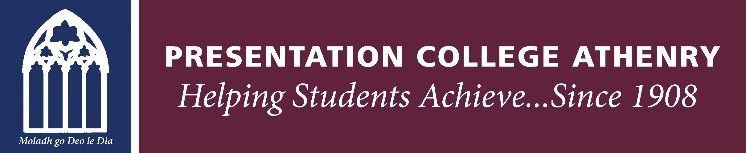 Guidance - EUNICAS
The EUNICAS Application Process:
Quality of the education

Programmes are offered by some of Europe’s leading Research Universities as well as some excellent Universities of Applied Sciences and University Colleges, which are career-oriented institutions.

The experience

Going to university, whether at home or abroad, isn't just about studying. By studying in another country, you will have a fantastic opportunity to experience a different culture and lifestyle, and acquire levels of self-confidence and self-knowledge which are unlikely to get at home. 

If you are independent-minded, with a sense of adventure and a bit of initiative, studying abroad is a life-changing experience.
Applying to 3rd Level Colleges in Europe
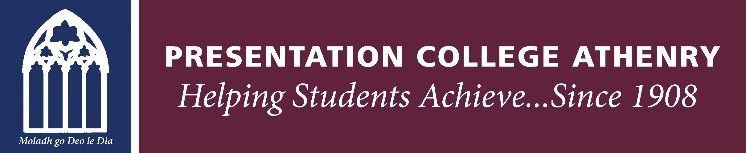 Guidance - EUNICAS
The EUNICAS Application Process: Interested?
Applying to 3rd Level Colleges in Europe
Visit www.eunicas.ie and click on programmes.

If you find a course you wish to apply for notify your counsellor who will advise.